Θερμικά φαινόμεναΘερμοκρασία
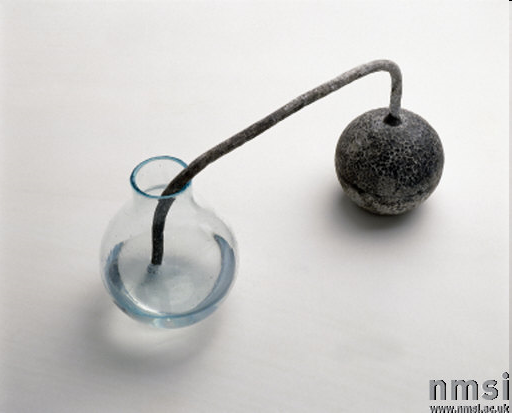 Ν. Σισσαμπέρη & Δ. Κολιόπουλος
Εισαγωγή στις Φυσικές Επιστήμες & την Επιστημονική Καλλιέργεια Ι
ΤΕΕΑΠΗ Παν/μίου Πατρών
Τα φαινόμενα
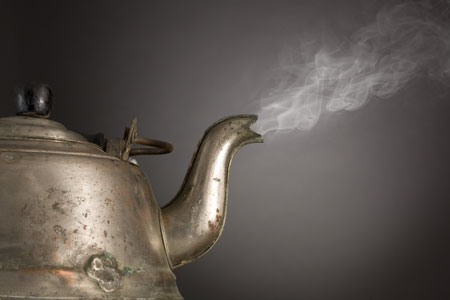 Θερμικά φαινόμενα
Σαν αποτέλεσμα της θέρμανσης ή της ψύξης των σωμάτων μπορούμε να έχουμε
Αλλαγή θερμοκρασίας
Αλλαγή φυσικής κατάστασης
Αλλαγή μεγέθους
Δημιουργία κίνησης
ΘΕΡΜΙΚΑ ΦΑΙΝΟΜΕΝΑ Ι(Θέρμανση και ψύξη/Αλλαγή θερμοκρασίας)
Θέρμανση μιας ποσότητας νερού σε ένα «μάτι» κουζίνας ή μέσα στο ψυγείο (!)
Ψύξη μιας ποσότητας νερού μέσα στη συντήρηση ψυγείου
Ανάμιξη δύο ποσοτήτων νερού διαφορετικής θερμοκρασίας
Θερμική μόνωση ενός δωματίου (διατήρηση σταθερής θερμοκρασίας)
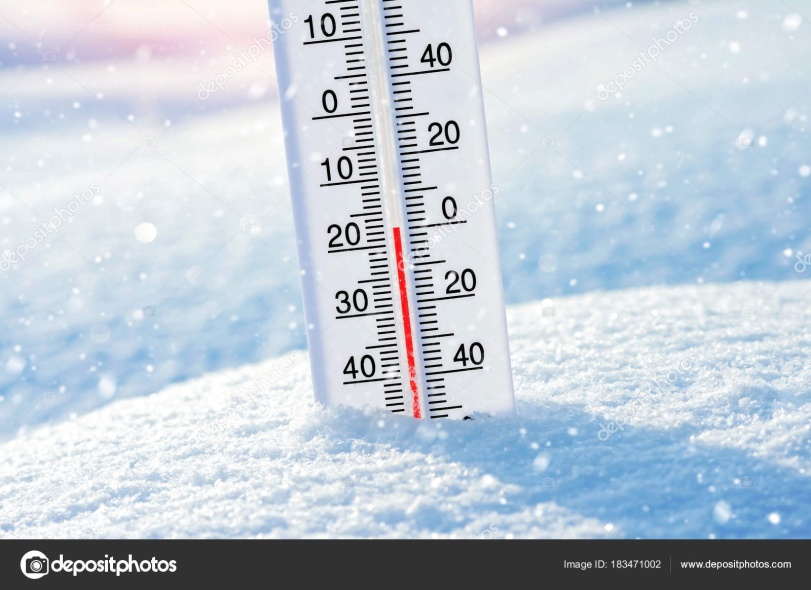 ΘΕΡΜΙΚΑ ΦΑΙΝΟΜΕΝΑ ΙΙ(Αλλαγή φυσικής κατάστασης)
Τήξη (λιώσιμο) πάγου μέσα σε ένα ποτήρι με πορτοκαλάδα
Εξάτμιση μιας ποσότητας οινοπνεύματος πάνω στο χέρι μας
Βρασμός (βράσιμο) μιας ποσότητας τσαγιού
Θάμπωμα τζαμιών αυτοκινήτου μια βροχερή μέρα
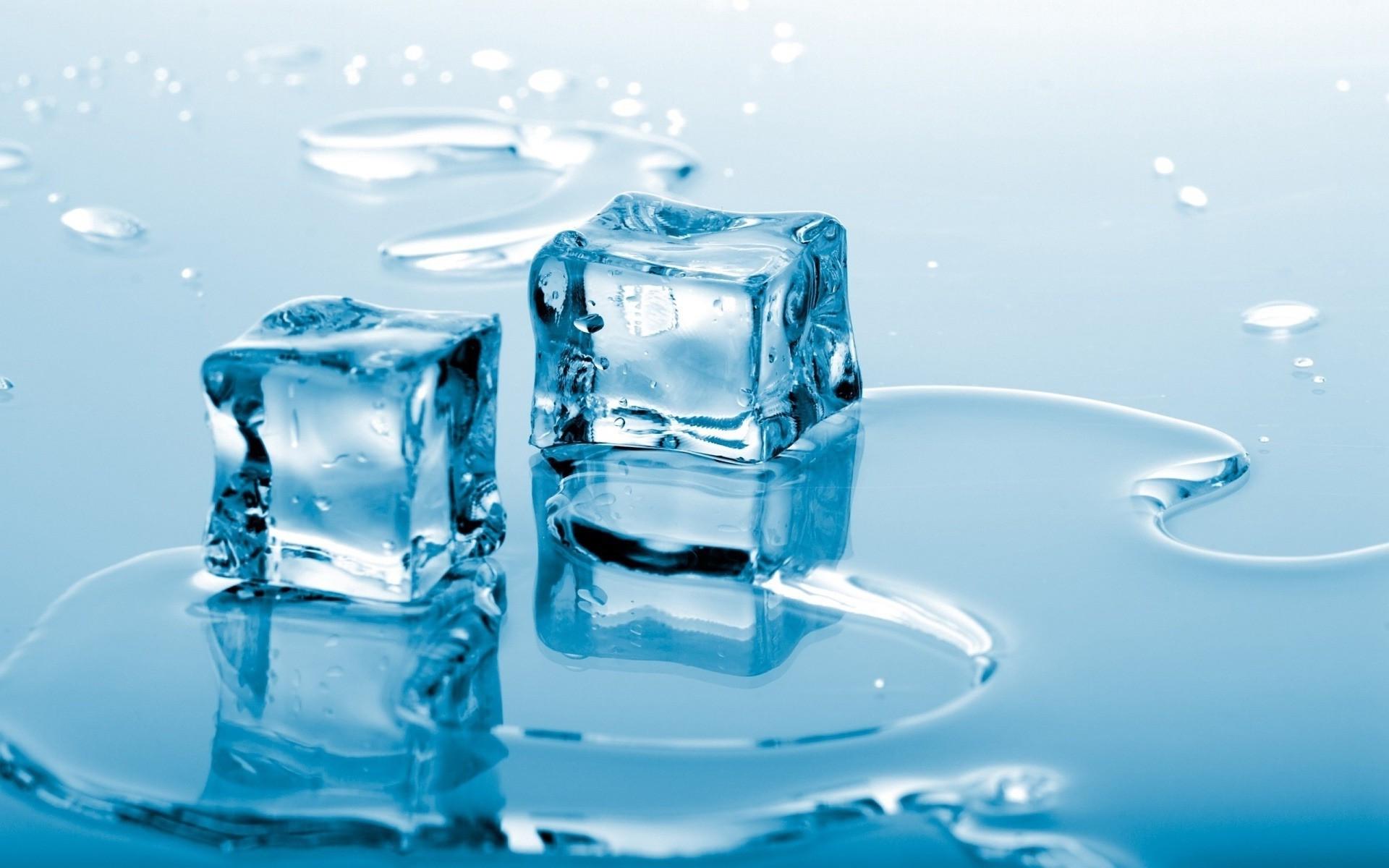 Τήξη πάγου
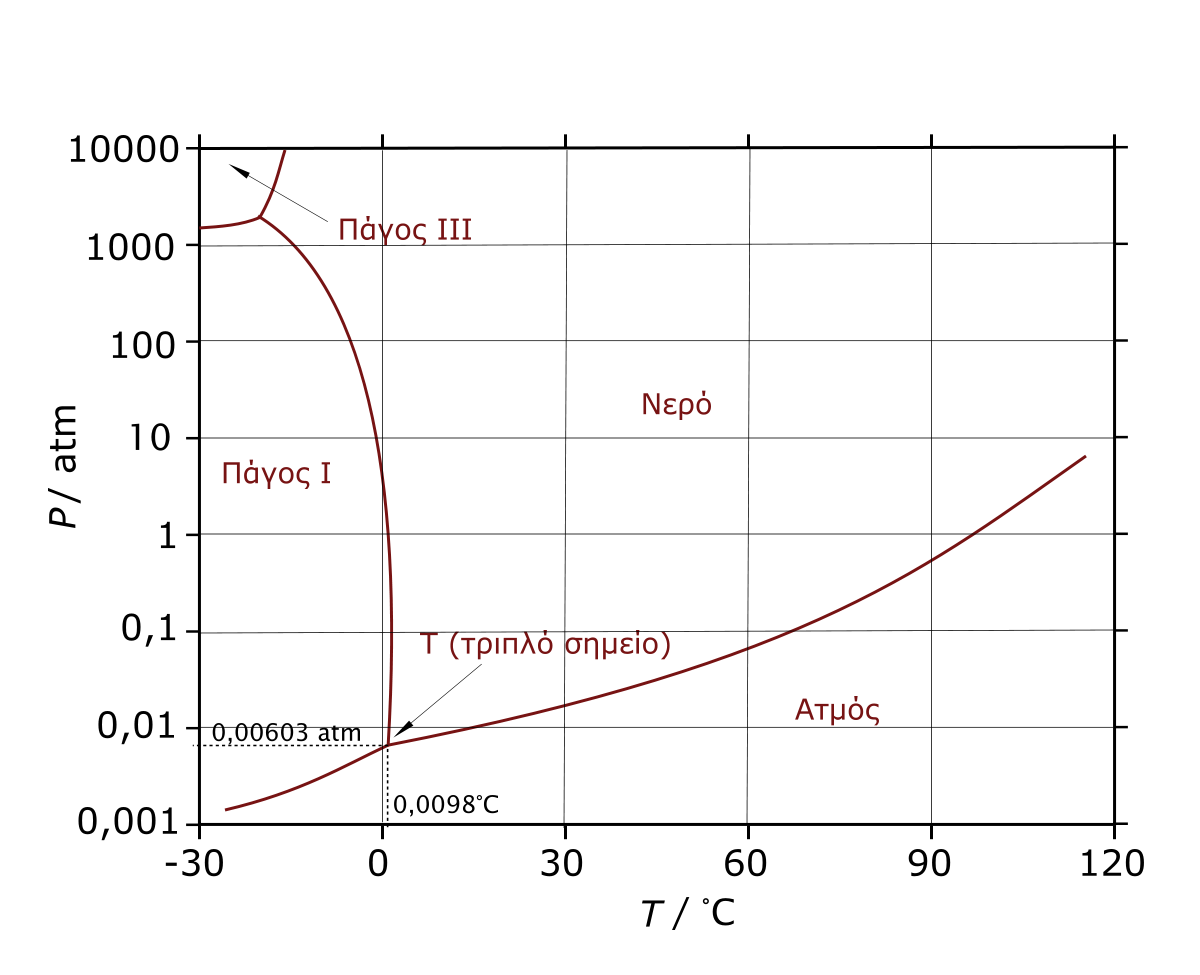 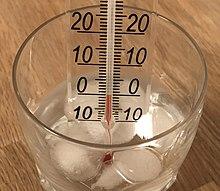 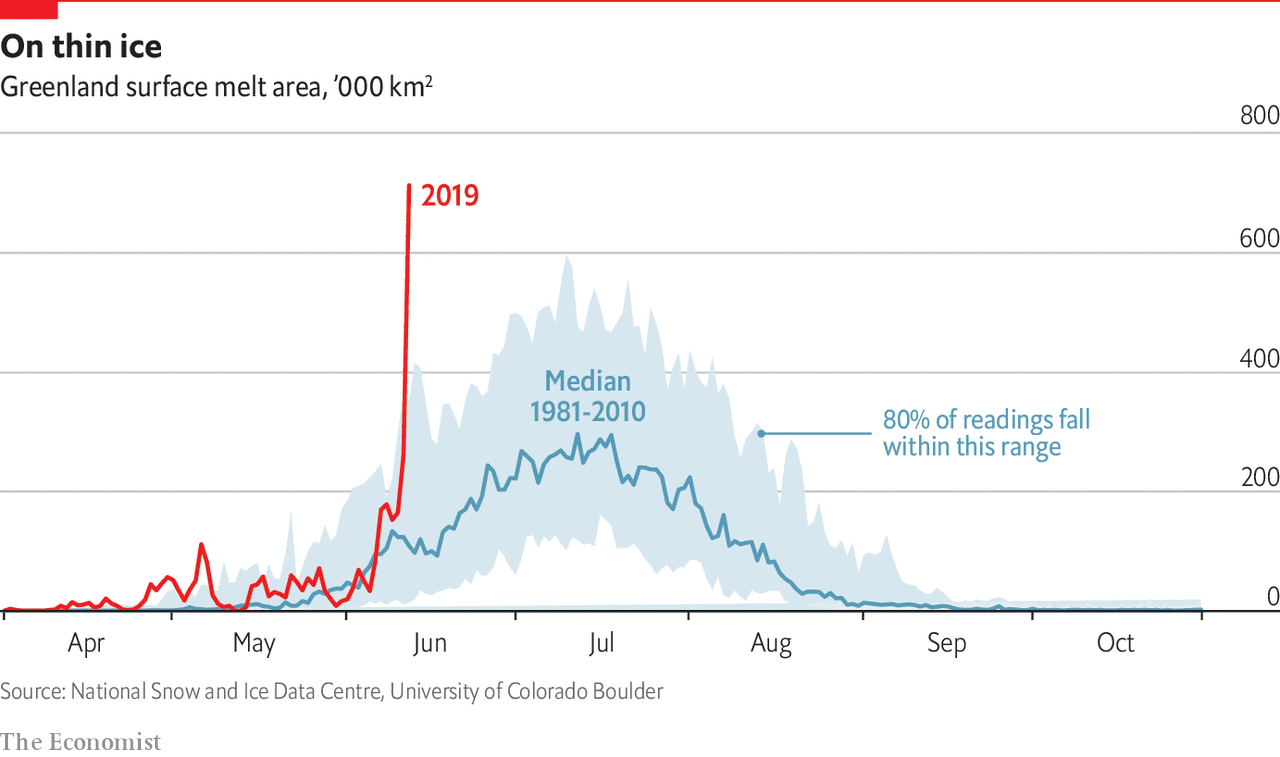 Τήξη πάγου
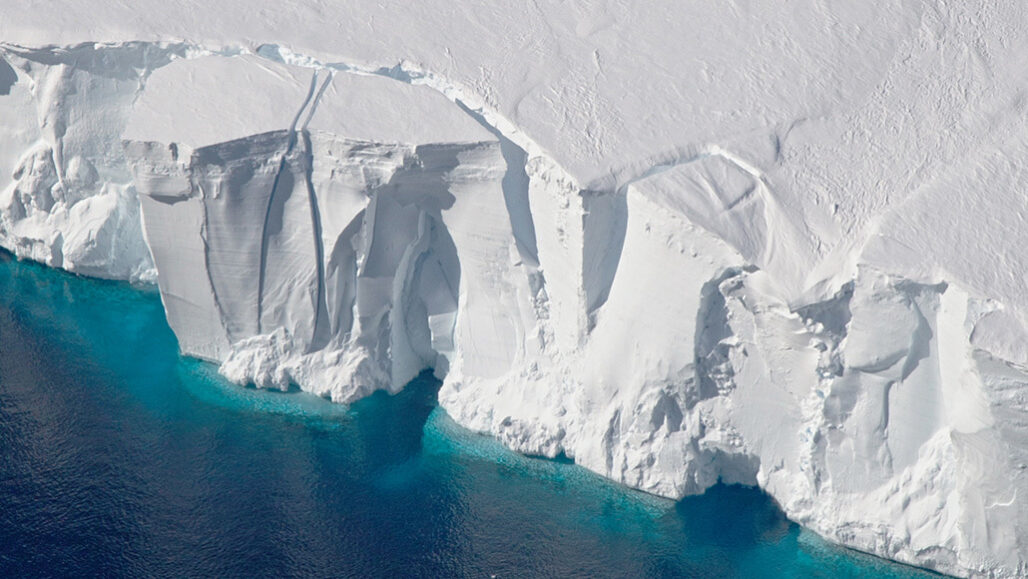 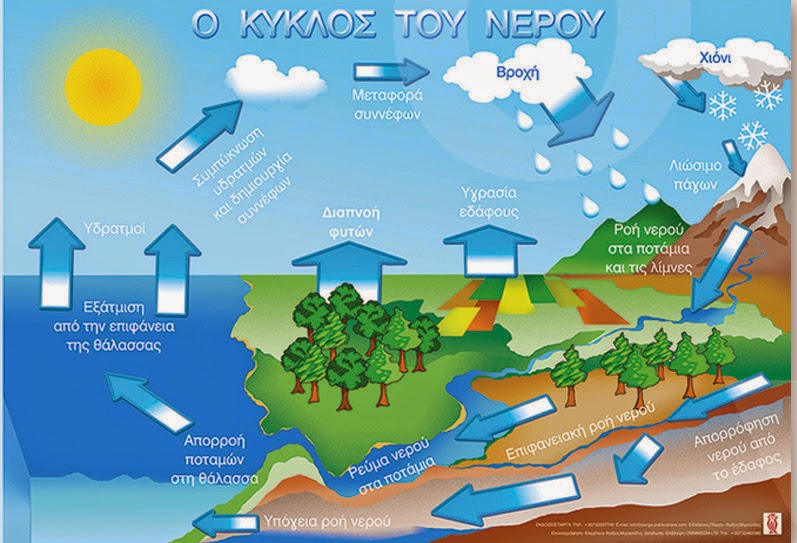 ΘΕΡΜΙΚΑ ΦΑΙΝΟΜΕΝΑ ΙΙΙ(Αλλαγή μεγέθους)
Διαστολή / συστολή μιας μεταλλικής ράβδου (π.χ., γραμμές τραίνου)
Διαστολή / συστολή ενός διμεταλλικού ελάσματος
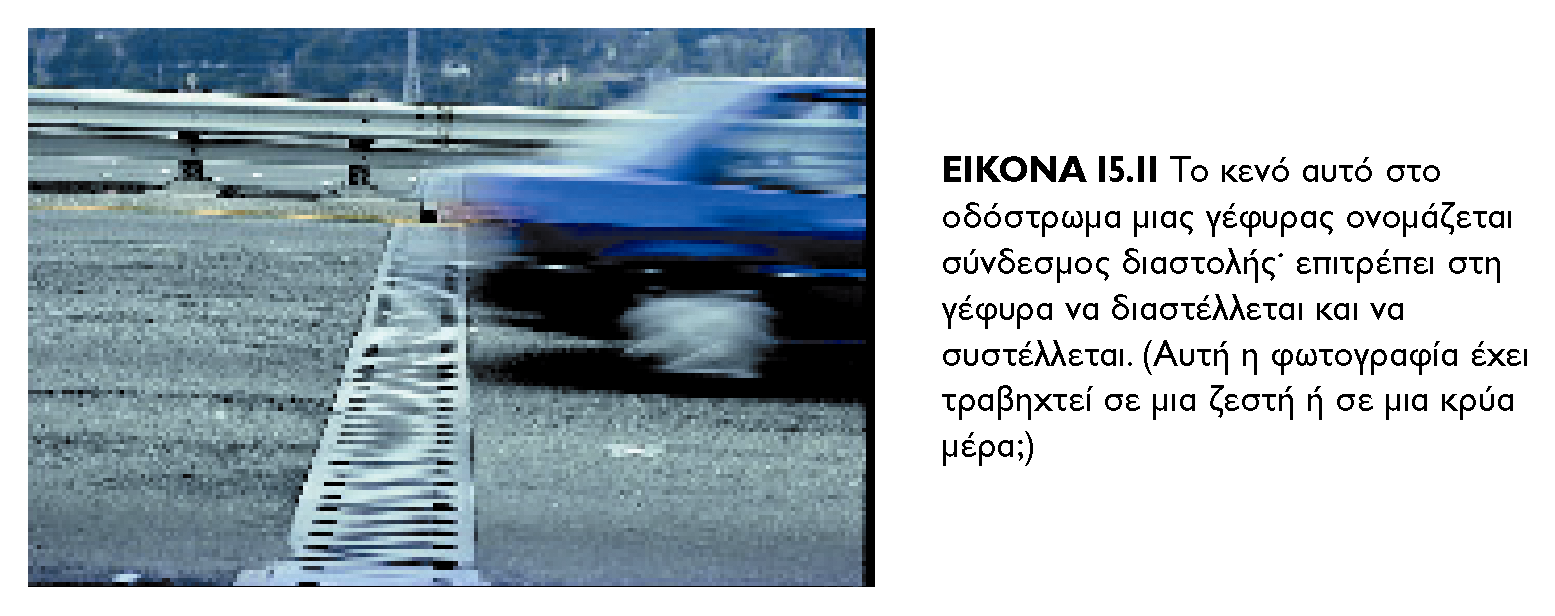 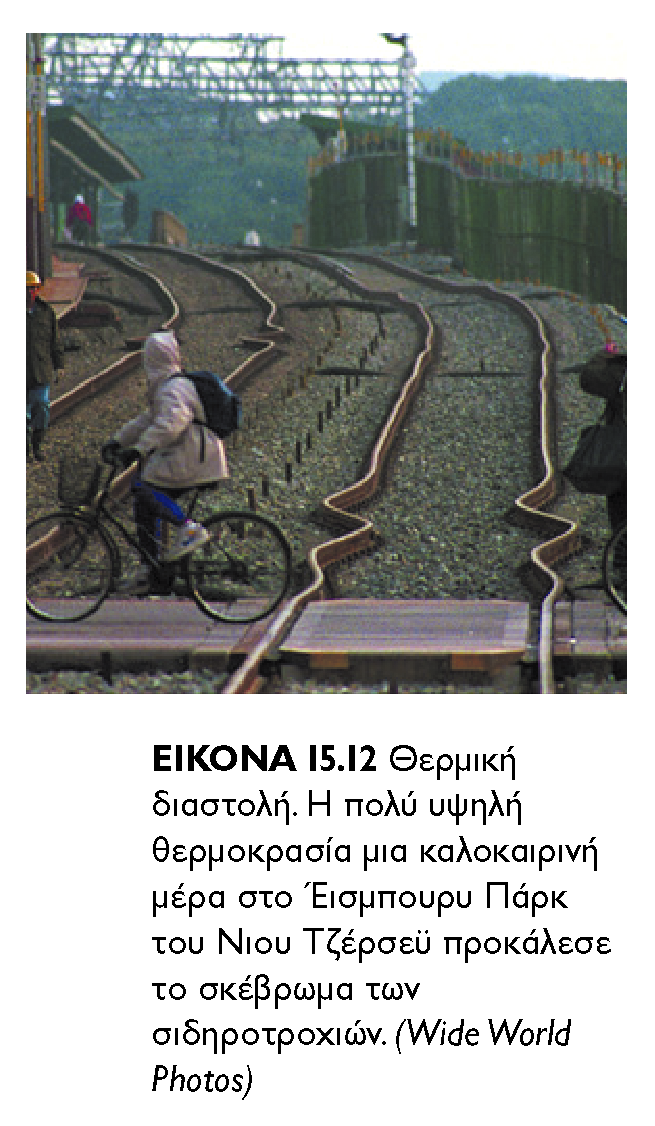 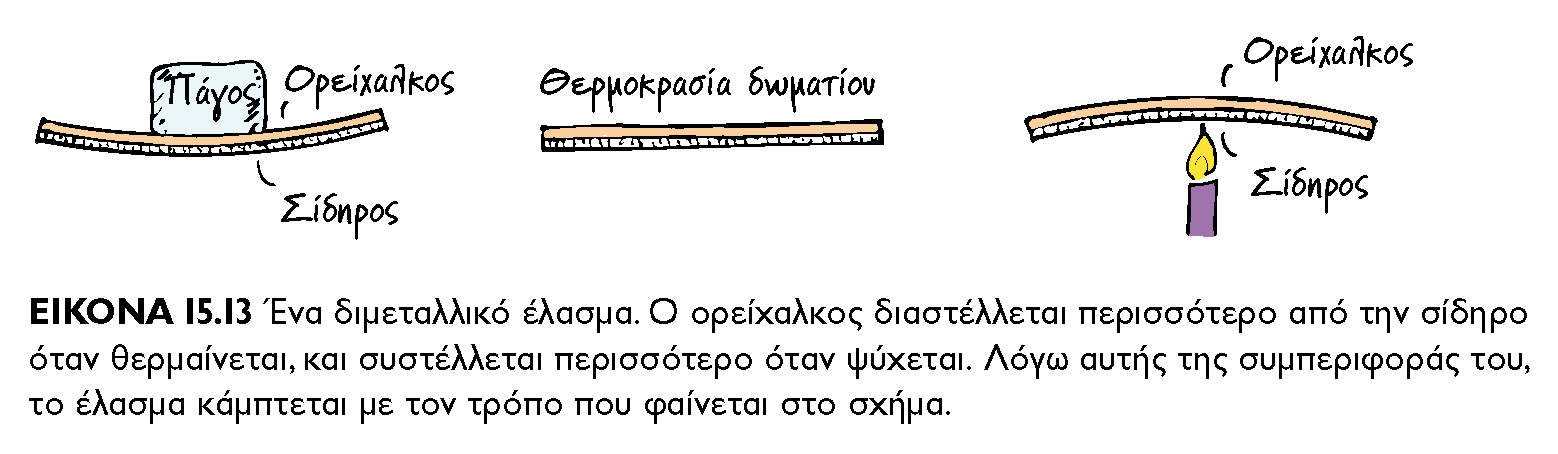 Διαστολή υγρών σωμάτων
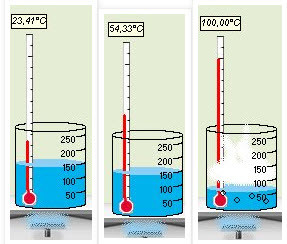 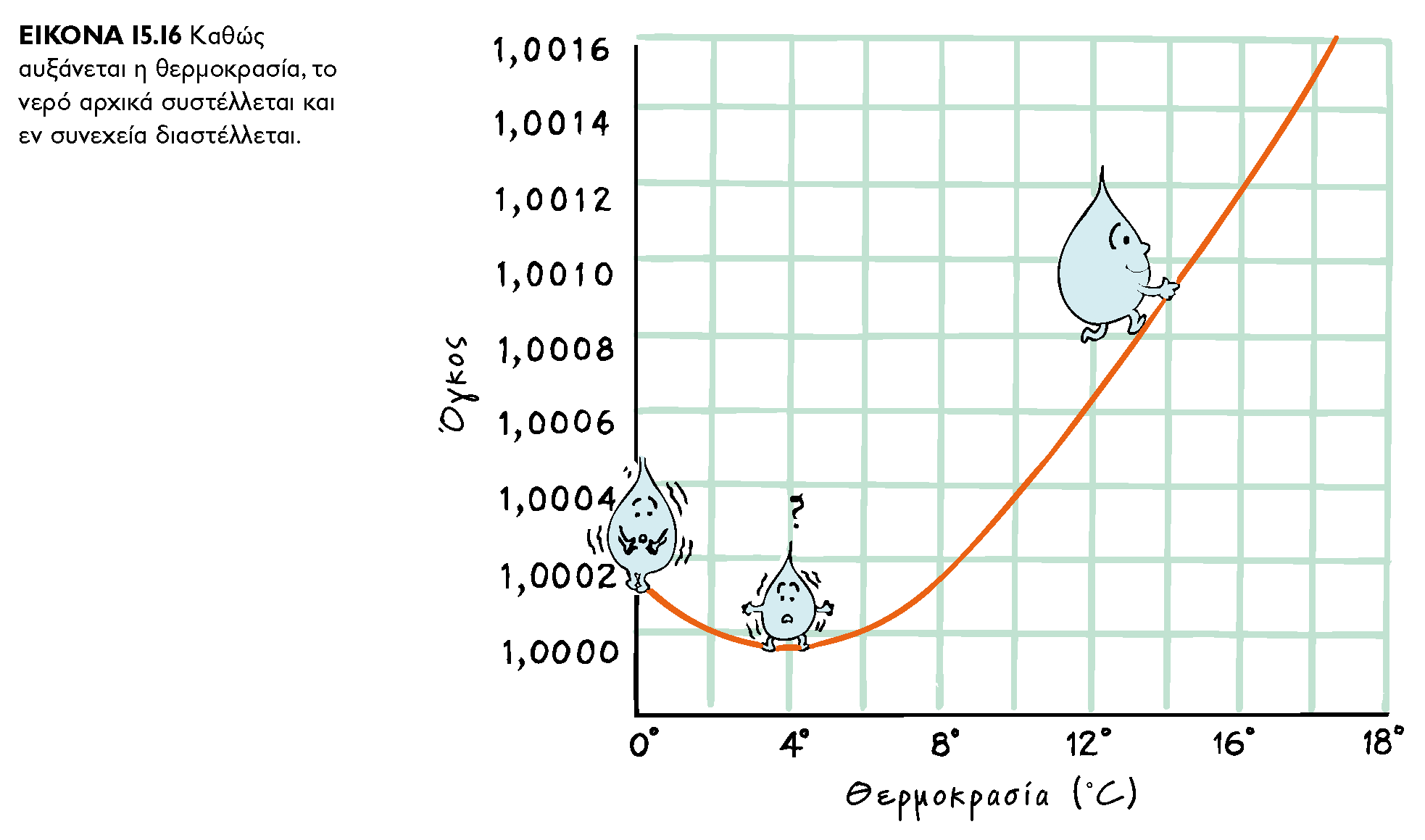 Το πείραμα
ΘΕΡΜΙΚΑ ΦΑΙΝΟΜΕΝΑ ΙV(Δημιουργία κίνησης)
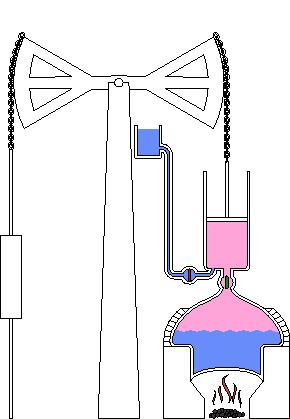 Εκτίναξη καπακιού δοκιμαστικού σωλήνα
Ατμομηχανή
Πώς λειτουργεί η μηχανή Newcomen: Animation
Λειτουργικό μοντέλο μηχανής Newcomen
Μέλη & Κολιόπουλος, 2022, κεφ. 7
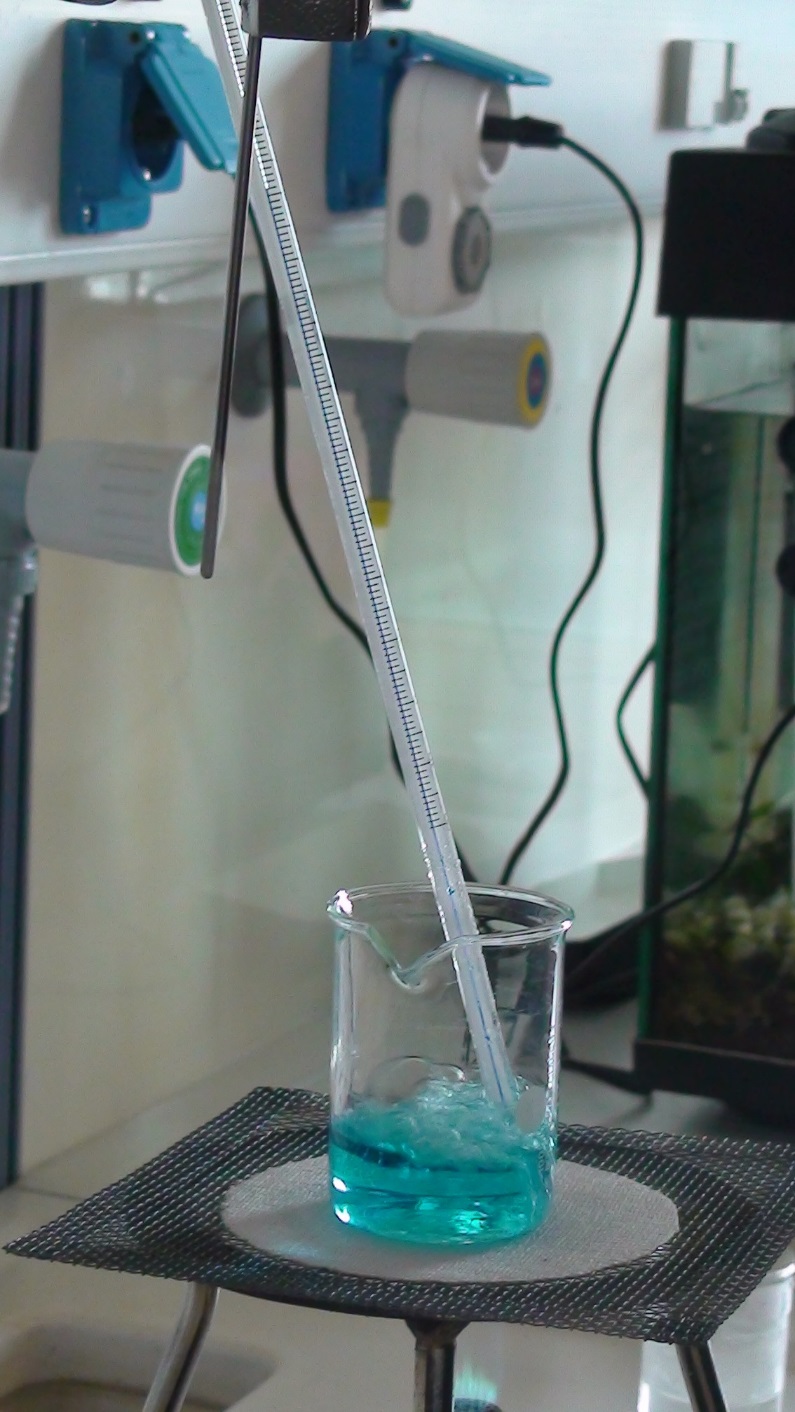 Η μέτρηση της θερμοκρασίας και το θερμόμετρο
Φωτό Εργαστήριο ΦΕ ΤΕΕΑΠΗ
Η εκτίμηση της θερμοκρασίας
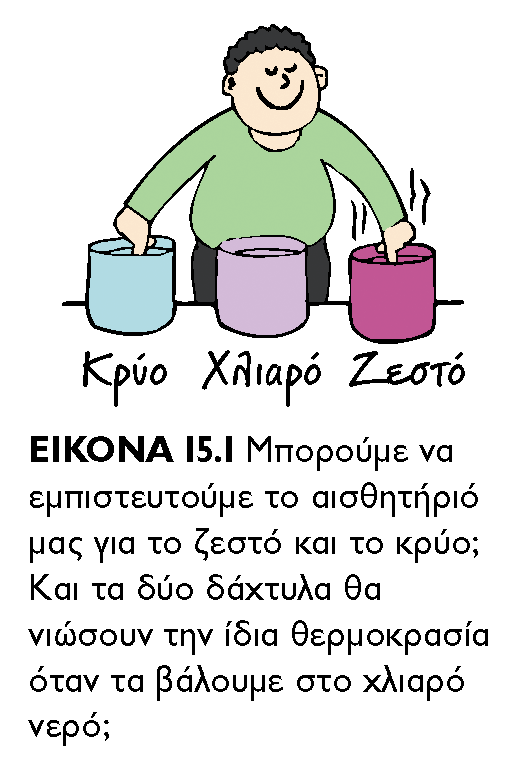 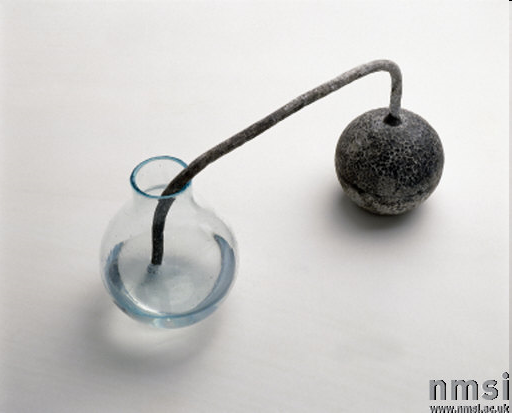 Το θερμοσκόπιο του Κουμαρά
https://blog.sciencemuseum.org.uk/a-lot-of-hot-air/
Από το θερμοσκόπιο στο θερμόμετρο
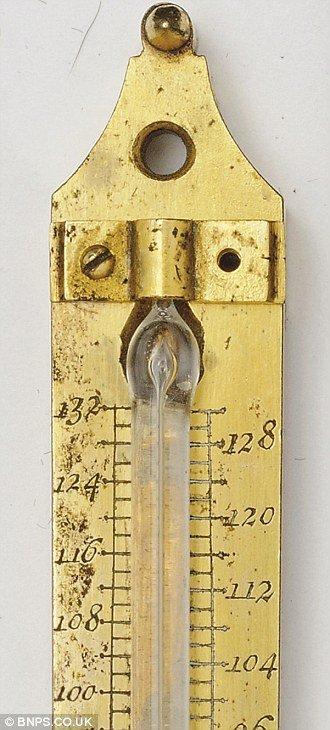 Λίγη ιστορία
Το θερμόμετρο
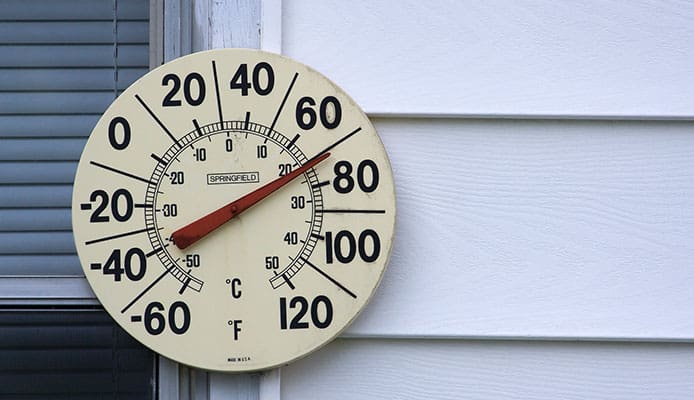 Το θερμόμετρο
Πολιτισμική διάσταση
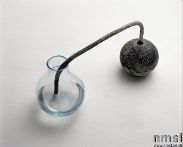 Είδη θερμομέτρων
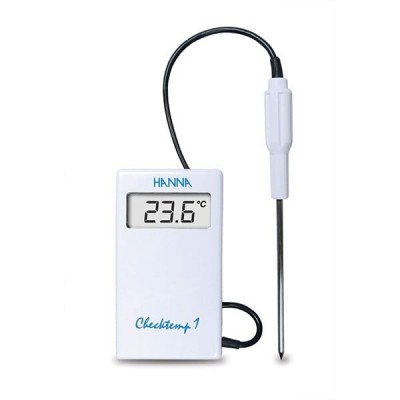 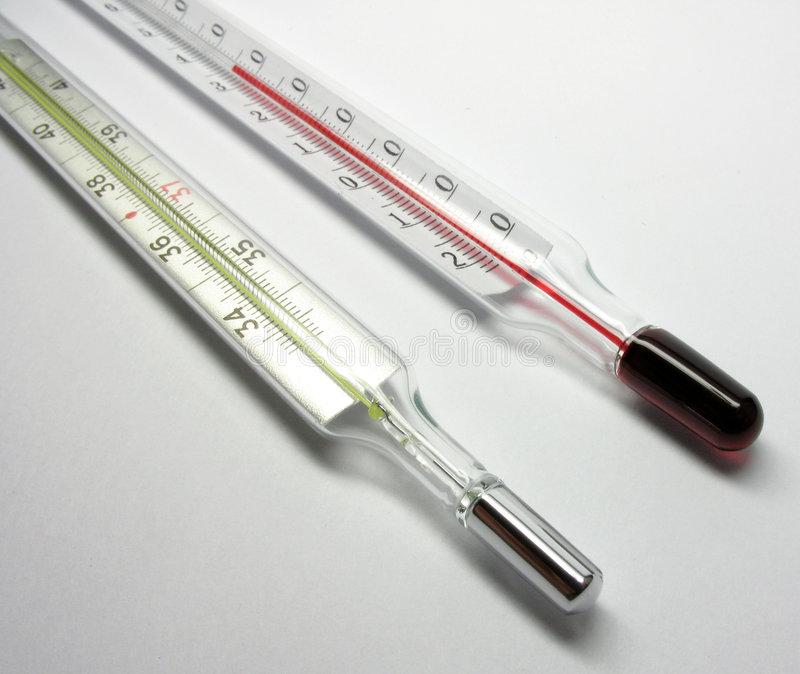 Ηλεκτρικό
Οινοπνευματικό / υδραργυρικό
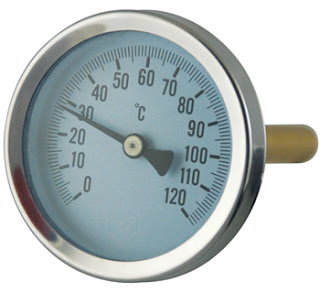 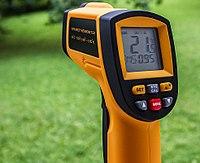 Υπέρυθρης ακτινοβολίας
Μεταλλικό
Σε ποια φυσικά φαινόμενα στηρίζεται η λειτουργία των θερμομέτρων;
- Διαστολή υγρών και στερεών σωμάτων
- Θερμοηλεκτρικά φαινόμενα
- Αλλαγή χρώματος
Πως βαθμολογούμε ένα υδραργυρικό θερμόμετρο;
Κατασκευή κλίμακας Κελσίου
Τι συμβαίνει κατά τη διάρκεια της θερμομέτρησης;
Μεταφορά θερμότητας και επίτευξη θερμικής ισορροπίας μεταξύ δύο σωμάτων (το ένα από αυτά είναι το θερμόμετρο)
Σε τι διαφέρουν τα υδραργυρικά από τα οινοπνευματικά θερμόμετρα;
Εύρος κλίμακας
Το θερμόμετροΕννοιολογική διάσταση
OI ENNOIEΣ THΣ ΦYΣIKHΣ – ΠANEΠIΣTHMIAKEΣ EKΔOΣEIΣ KPHTHΣ
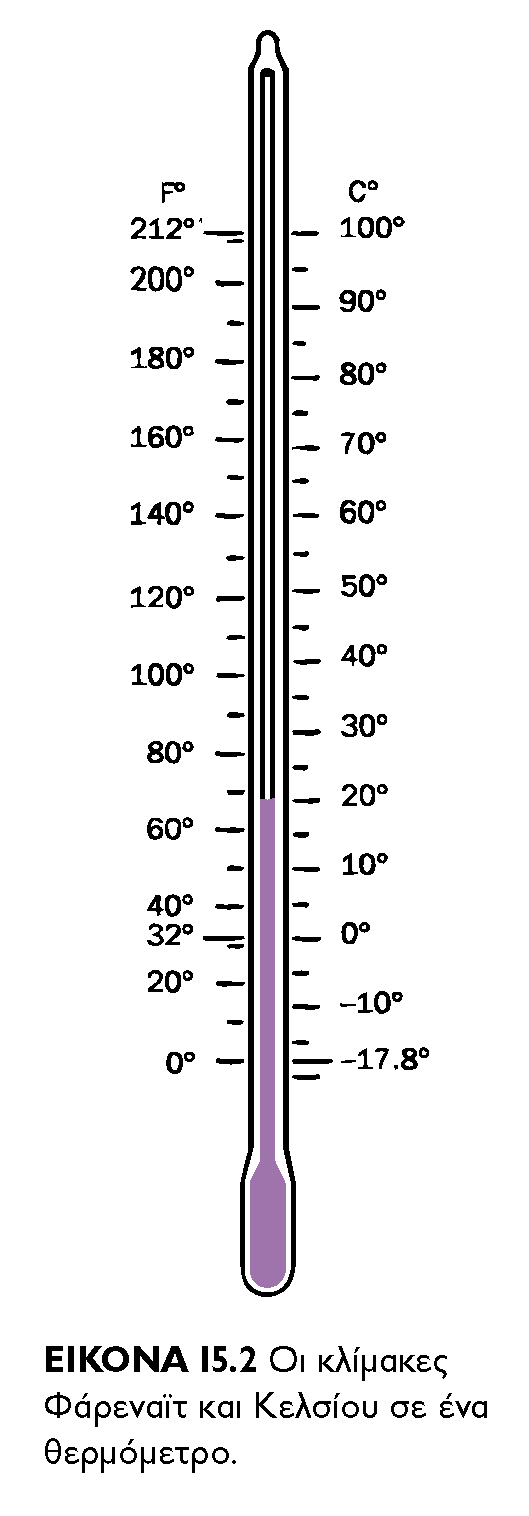 Μέτρηση θερμοκρασίας με υδραργυρικό ή οινοπνευματικό θερμόμετρο
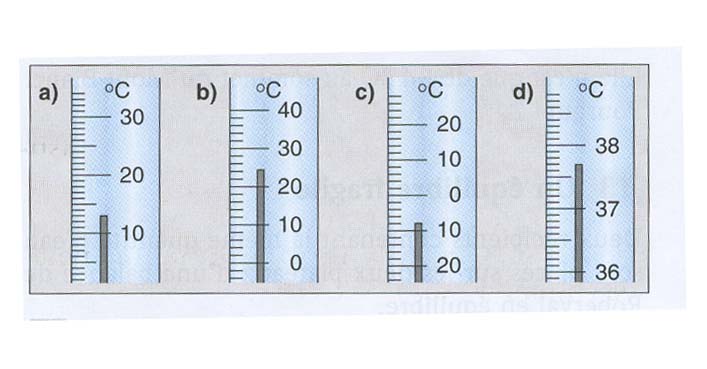 Συλλογή, επεξεργασία και ερμηνεία πληροφοριών που προέρχονται από μετρήσεις με θερμόμετρο

Συσχέτιση της θερμοκρασίας με άλλες φυσικές οντότητες

 Τι συμβαίνει με τη θερμοκρασία κατά τη διάρκεια του βρασμού του νερού;
Πώς γίνονται και σε τι χρησιμεύουν οι μετρήσεις με το θερμόμετρο;
Το θερμόμετροΜεθοδολογική διάσταση
Χρήση των μετρήσεων με θερμόμετρο
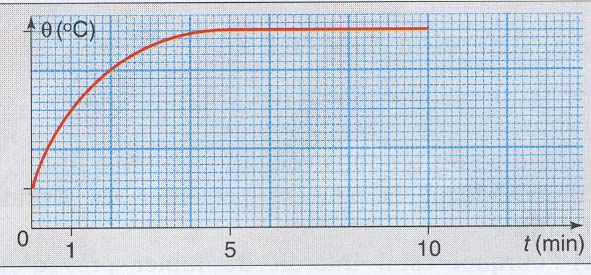 Η κλιματική αλλαγή – Μετρήσεις διαφοράς θερμοκρασίας
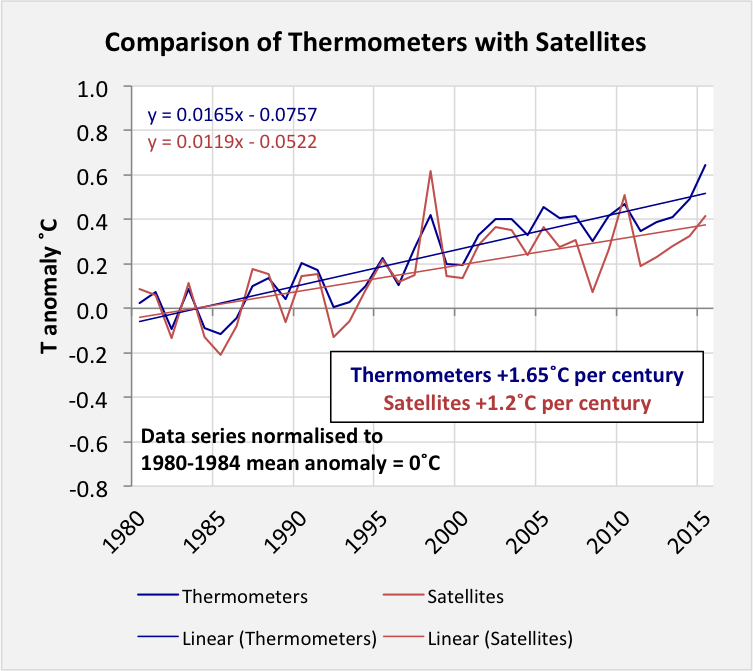 Ερώτηση
Πιο είναι πιο ζεστό, ένα κομμάτι μέταλλο ή ένα κομμάτι ξύλο; Και τα δύο κομμάτια είναι ίδιου μεγέθους.
Γιατί δεν χρησιμοποιούμε θερμόμετρα νερού?
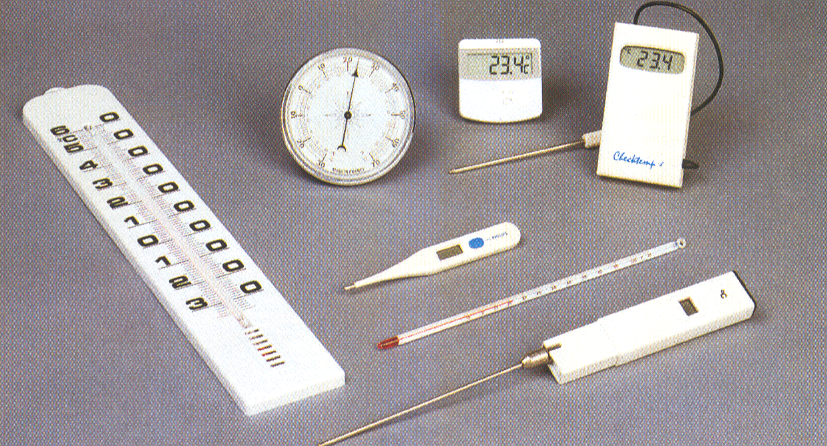